Система вокальних вправ для розвитку
співочих навичок
Автор  Мацьків Л.С.
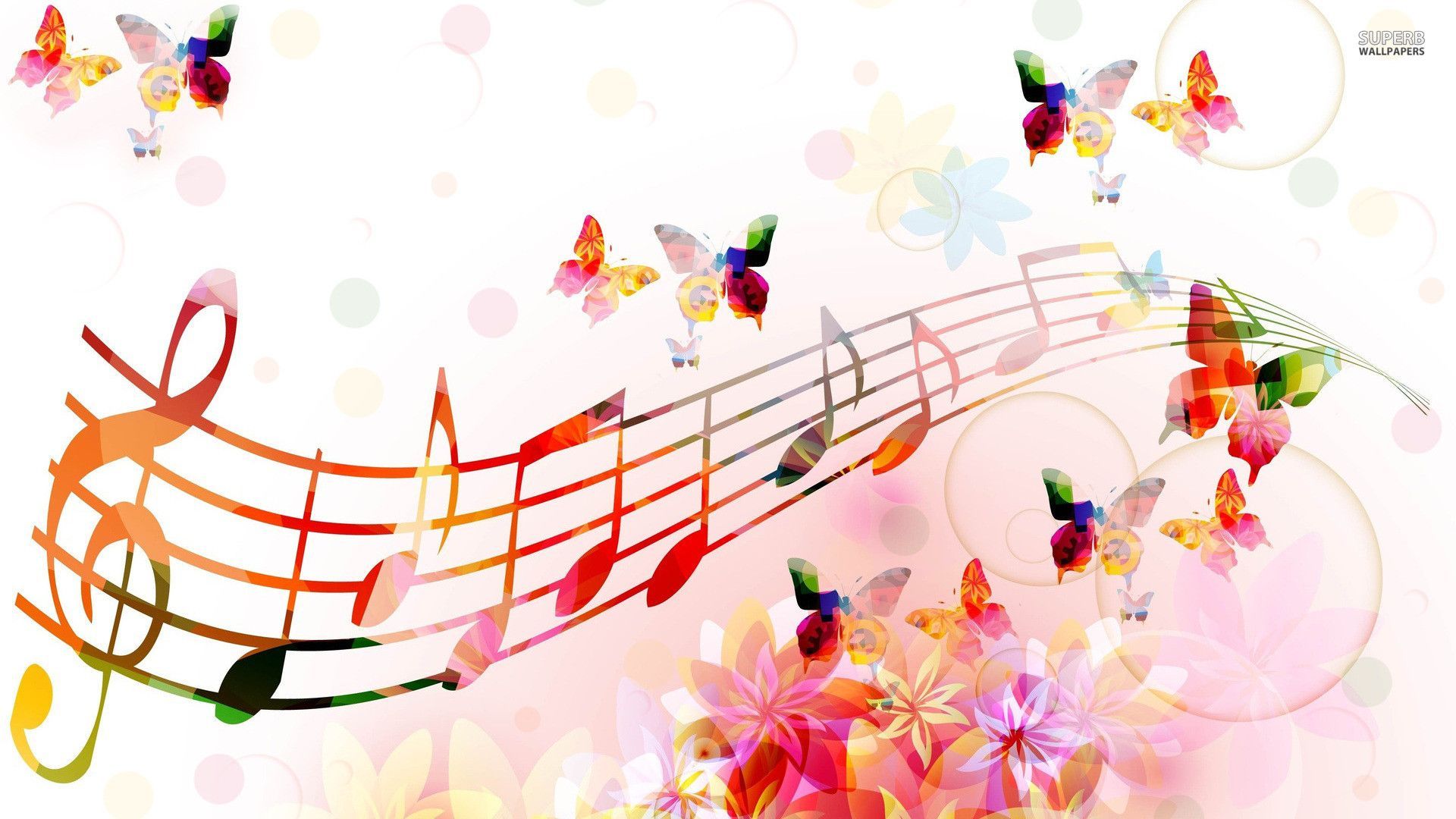 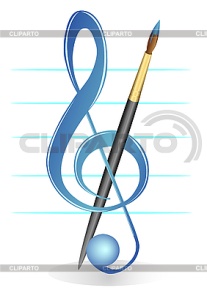 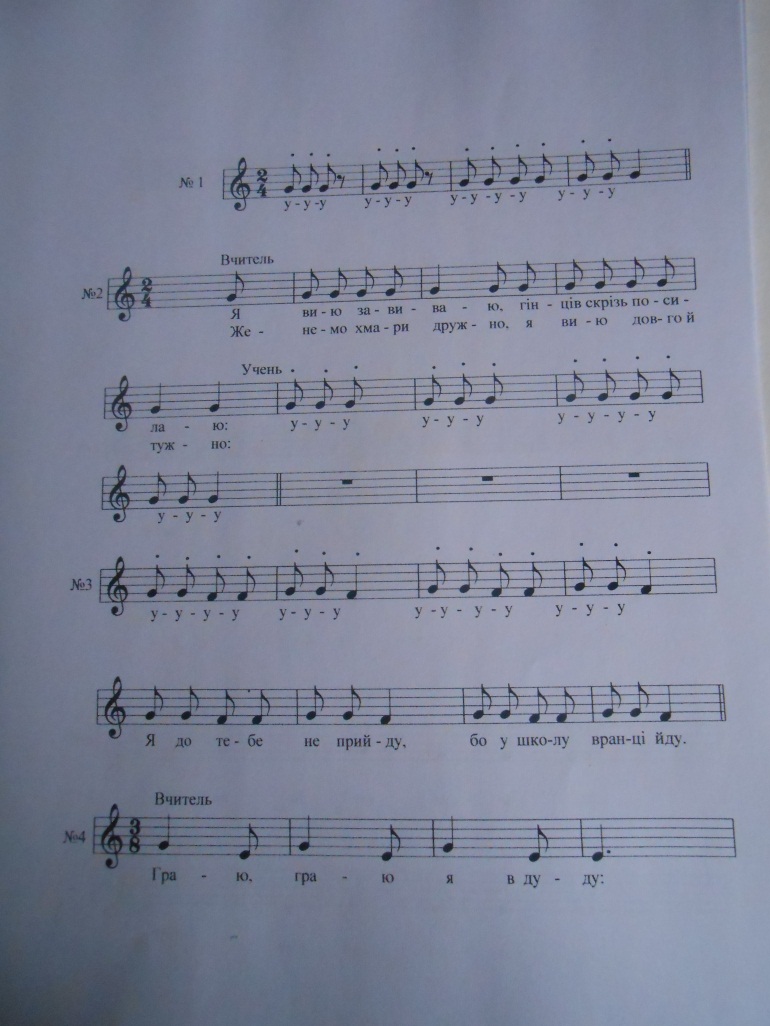 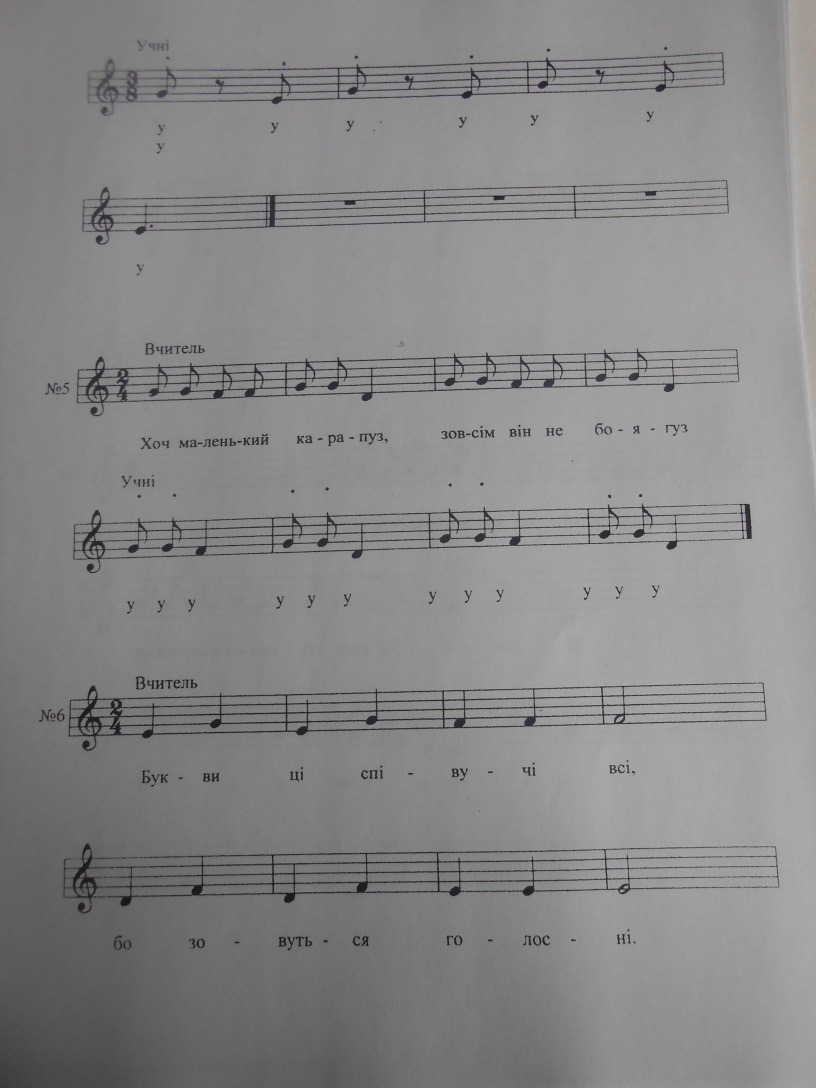 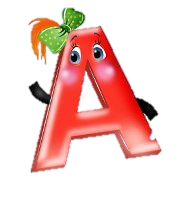 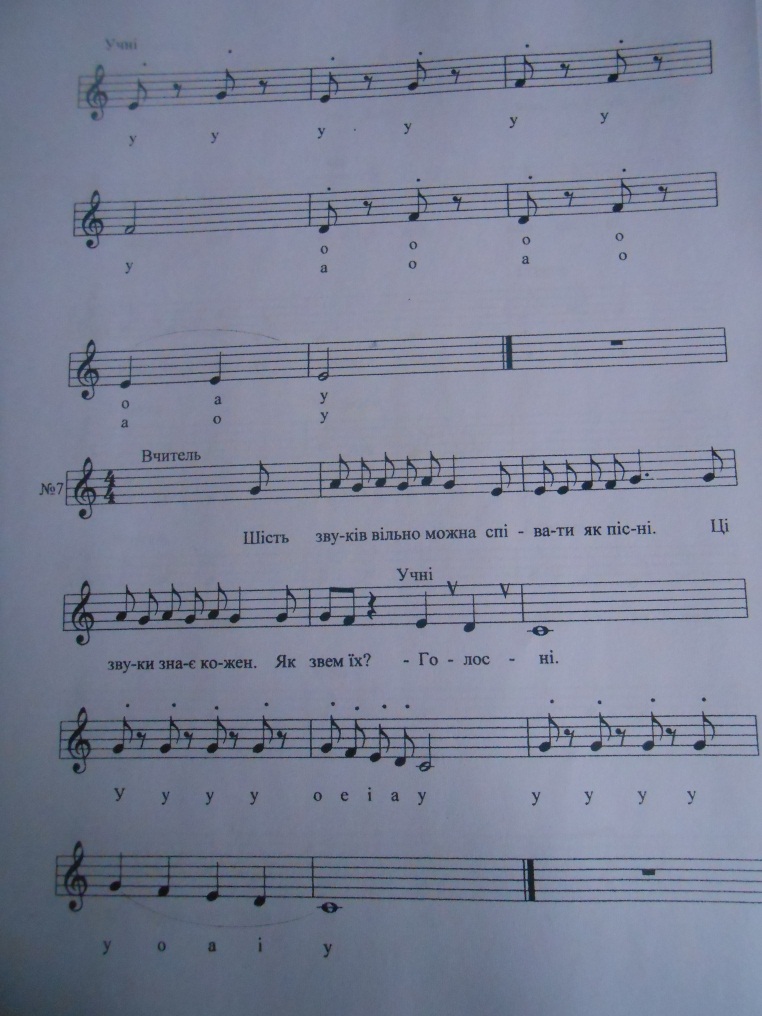 У
А
О
У
А
А
А
О
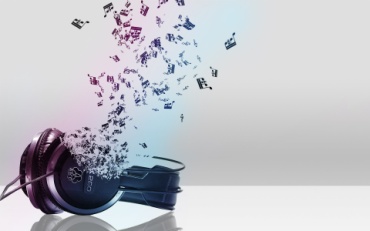 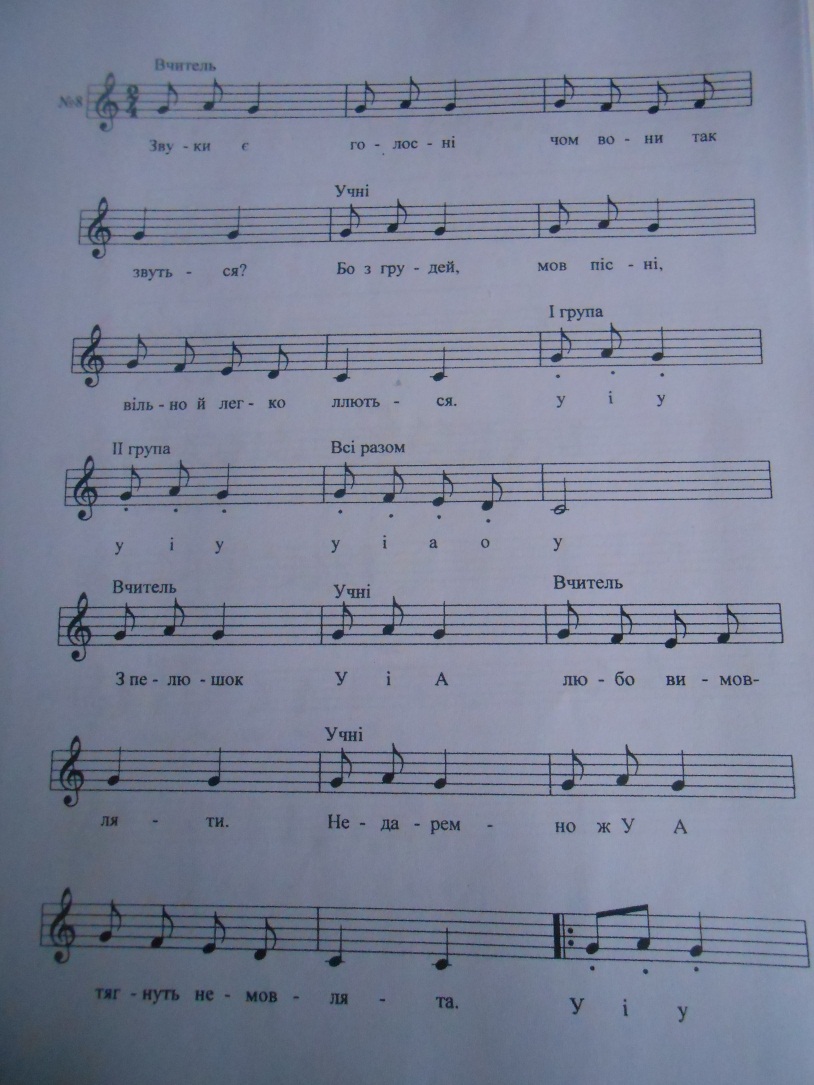 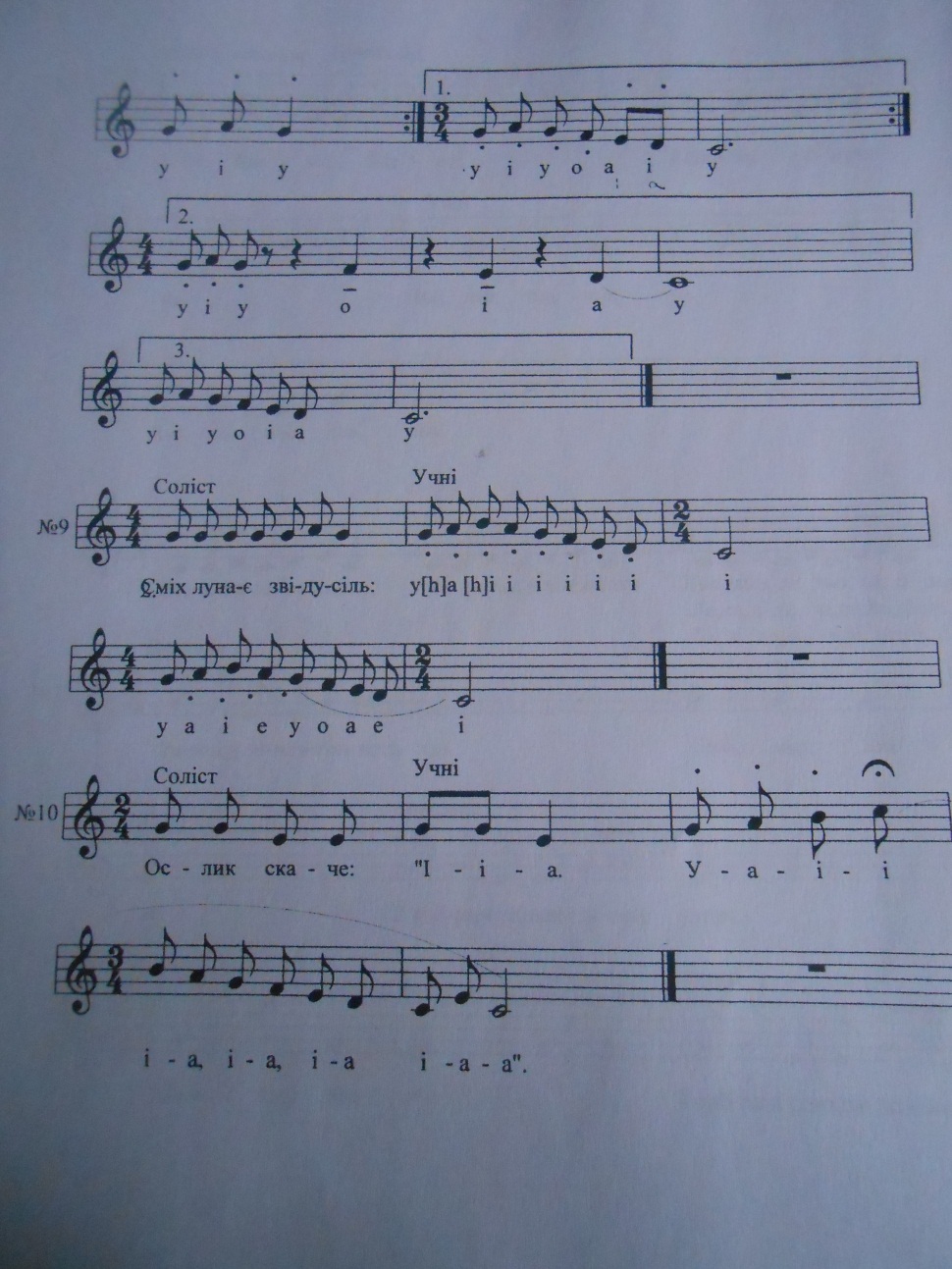 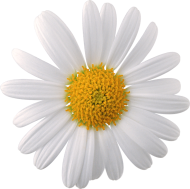 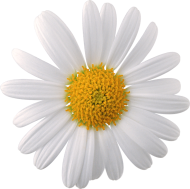 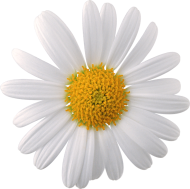 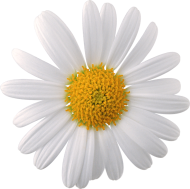 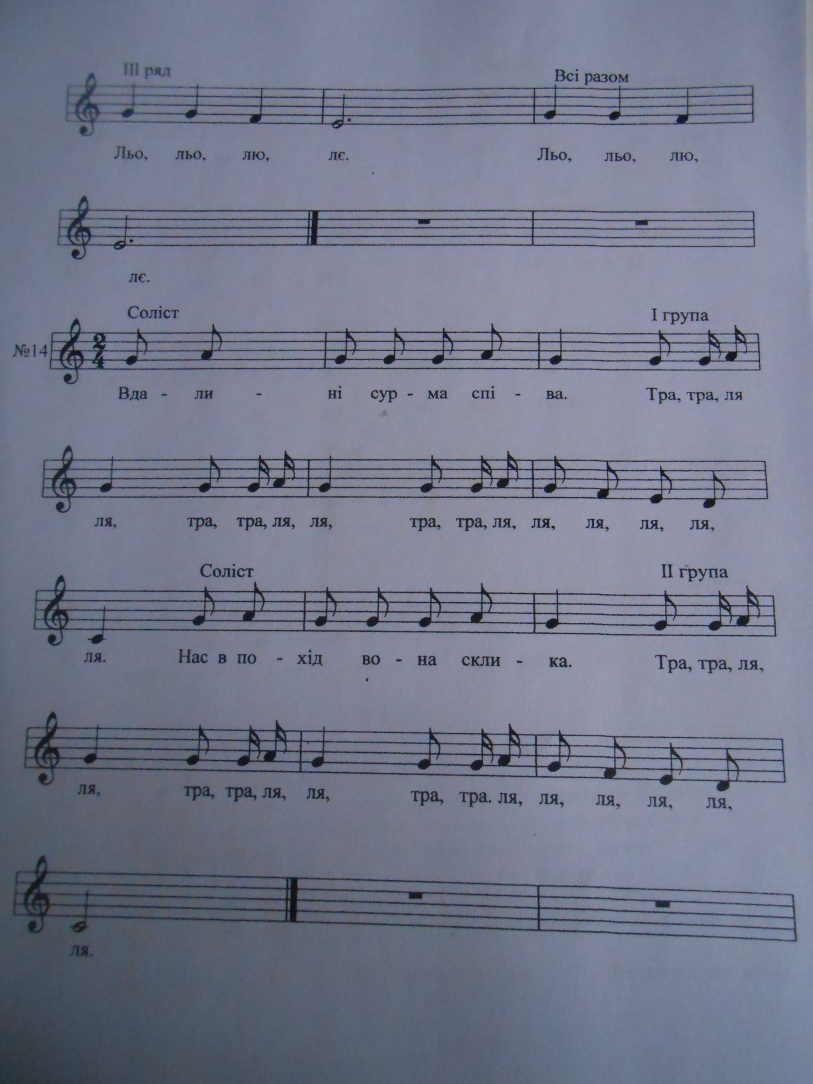 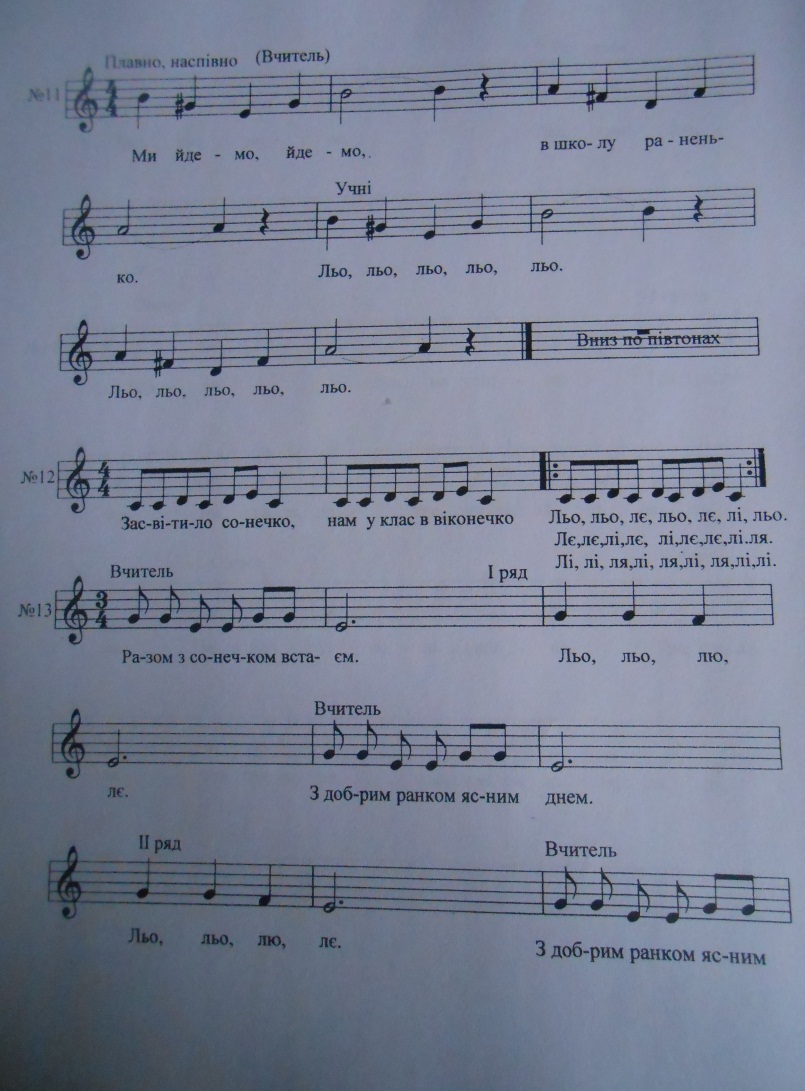 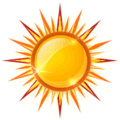 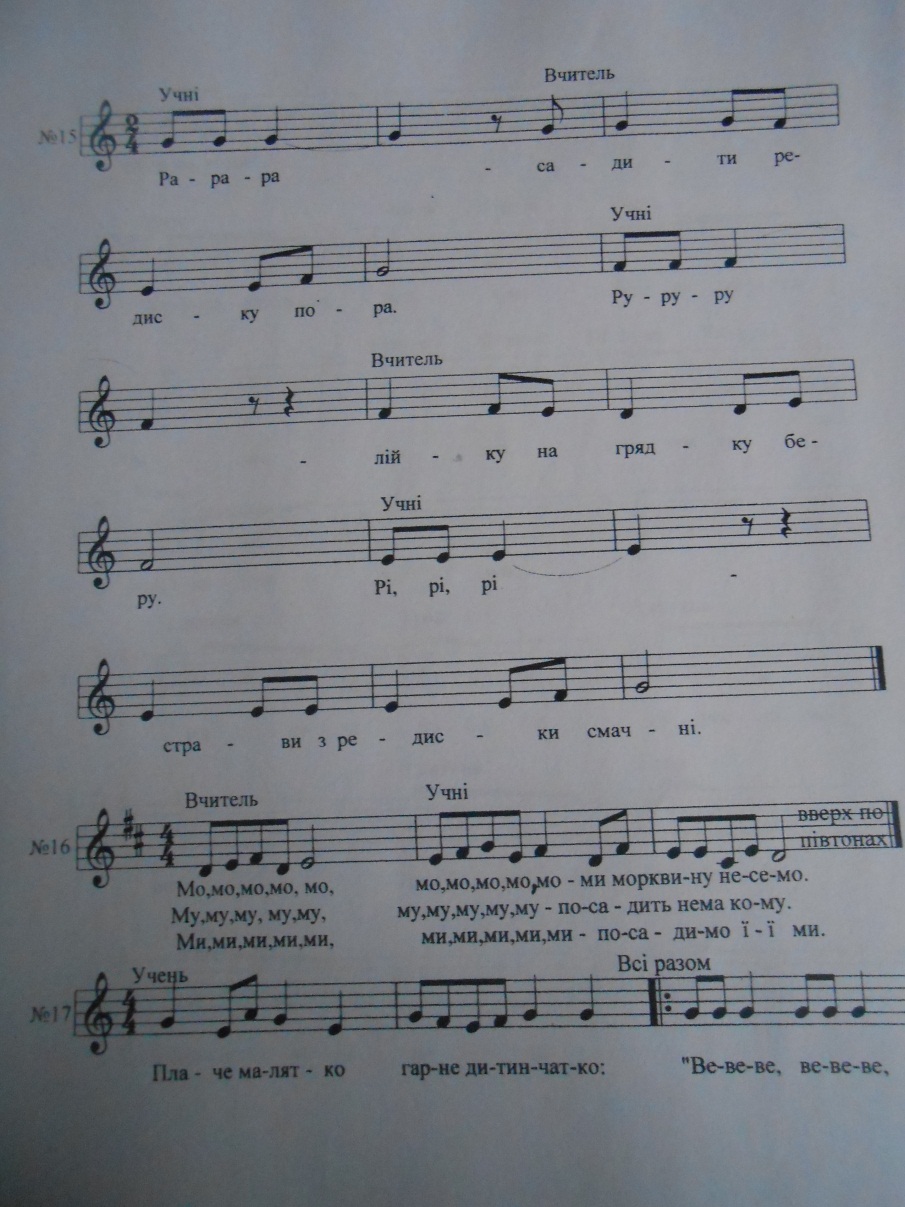 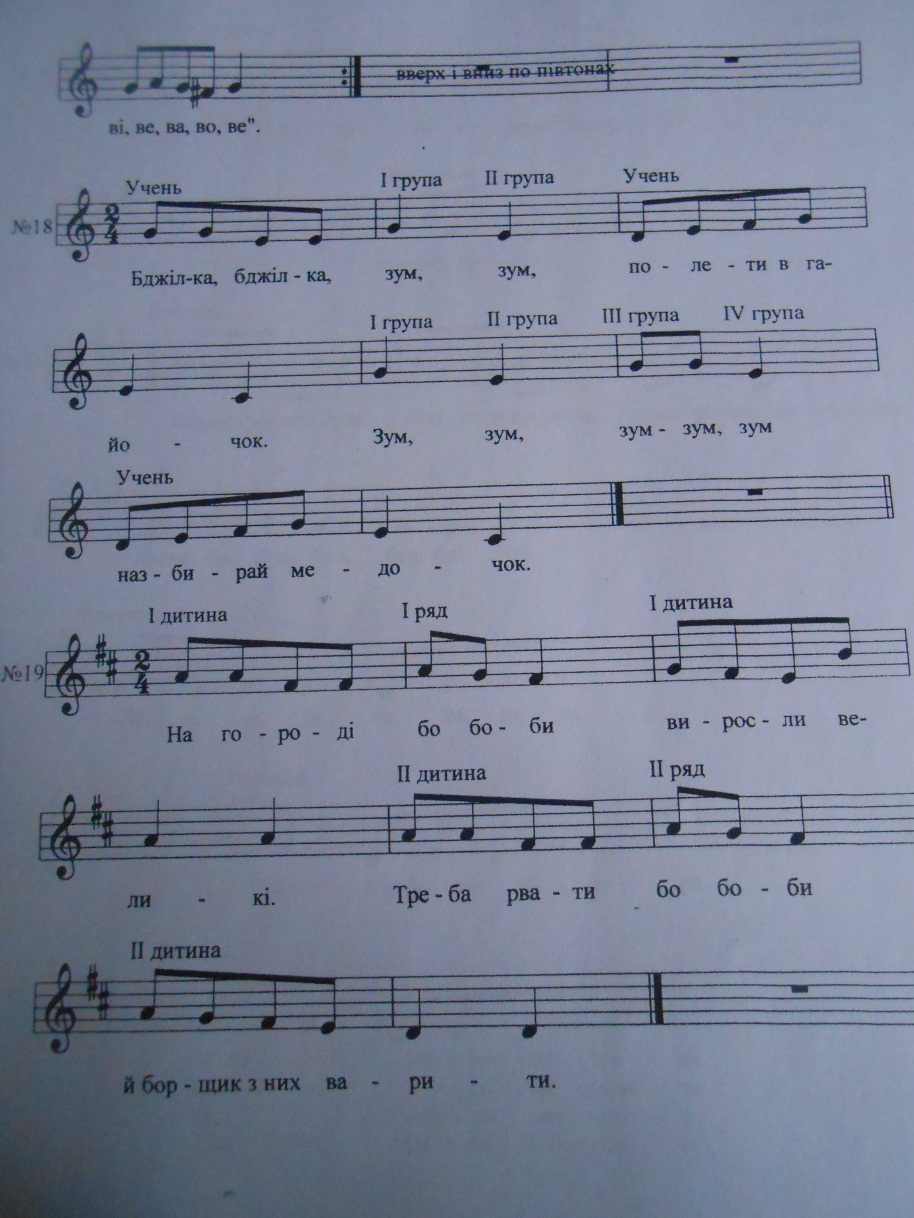 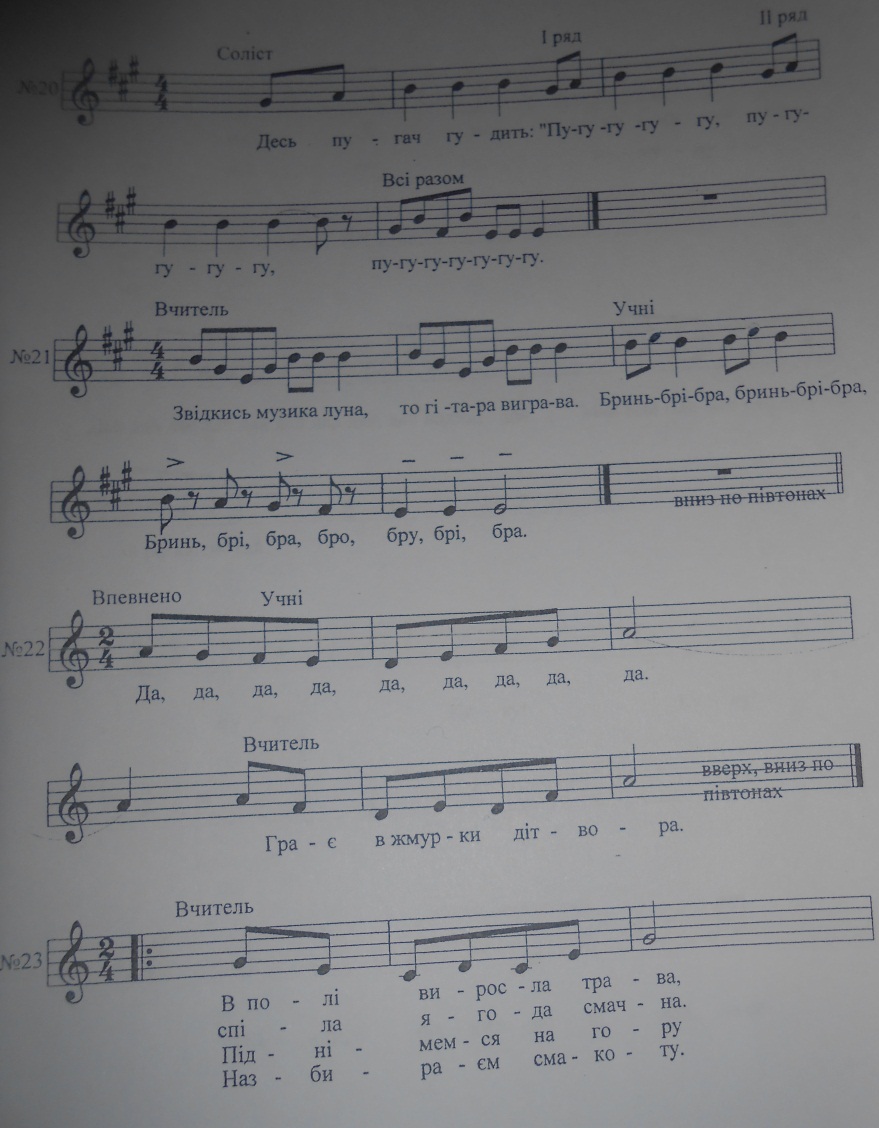 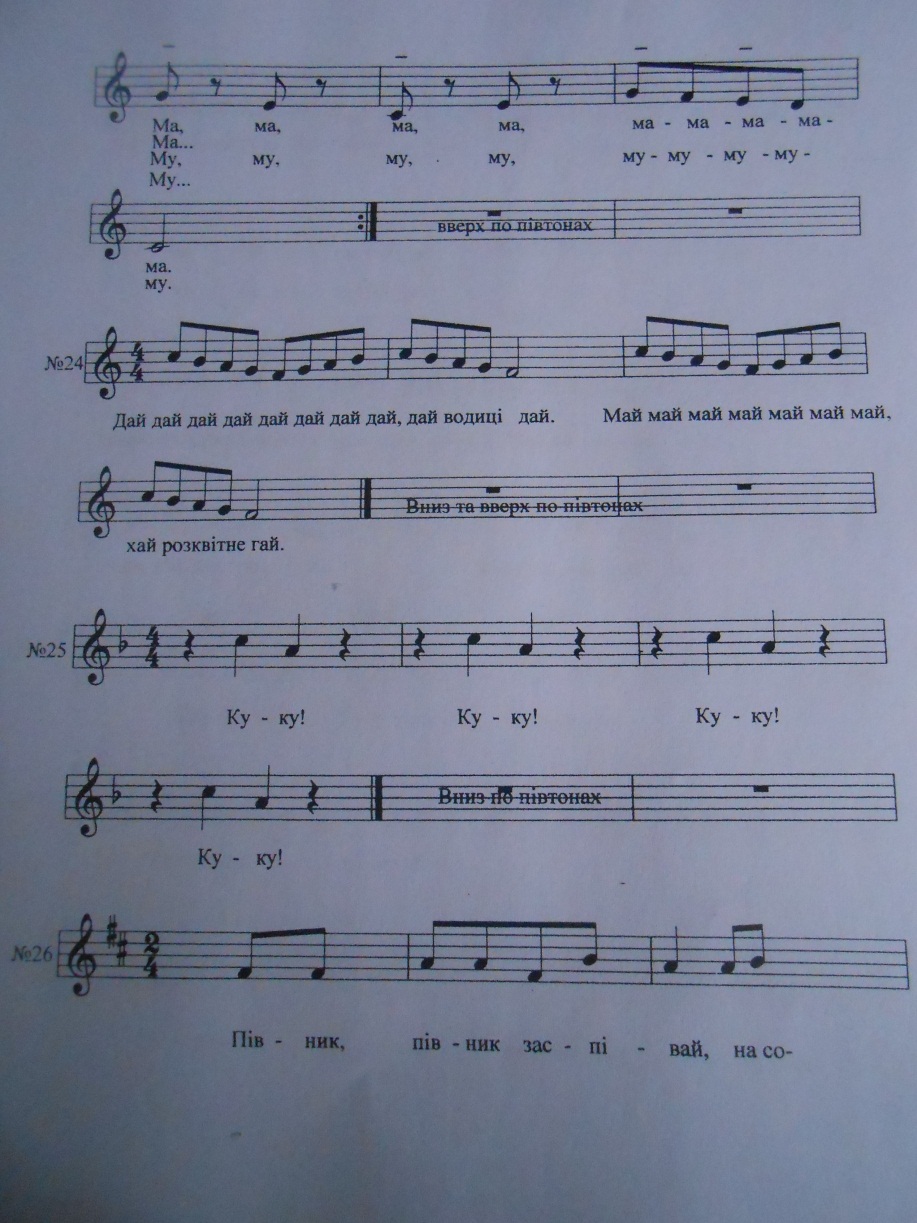 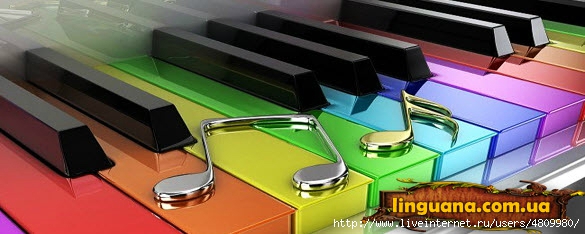 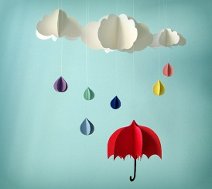 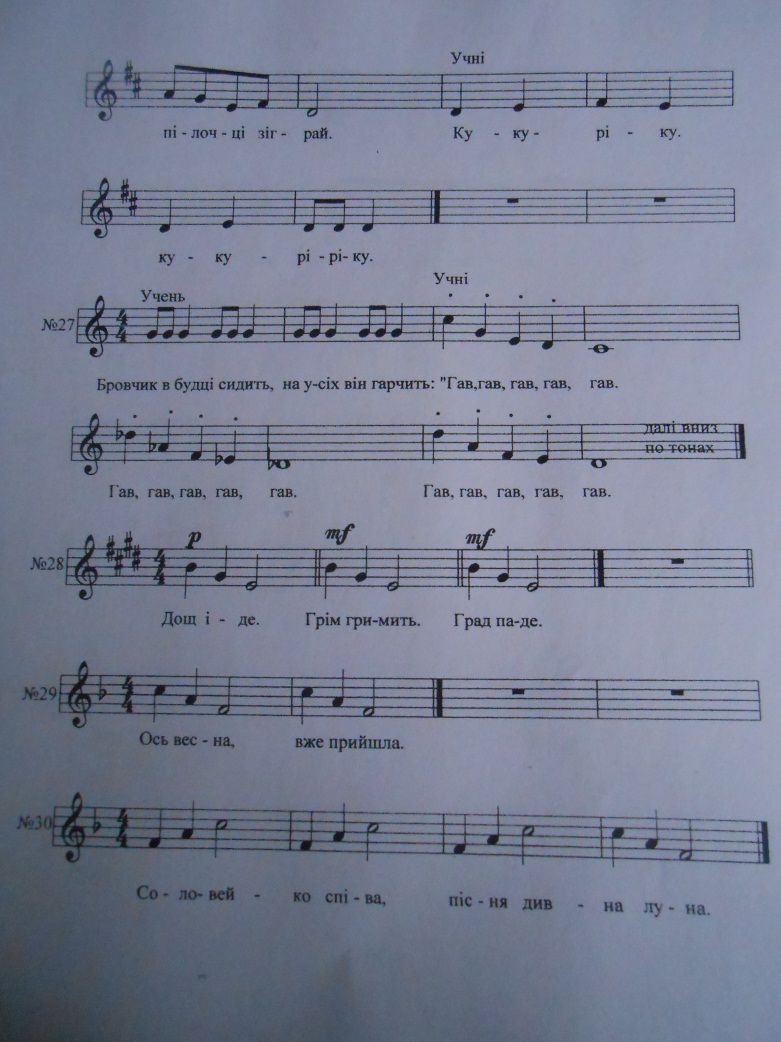 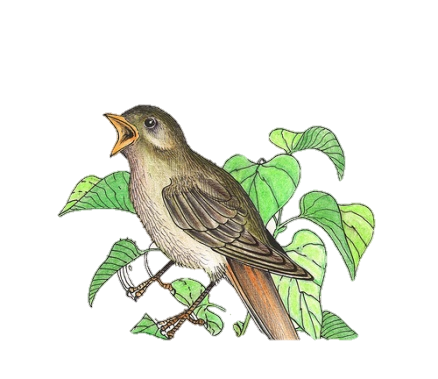 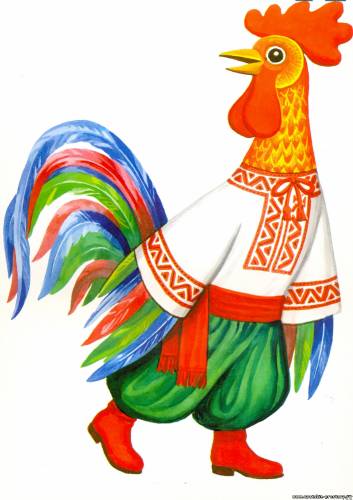 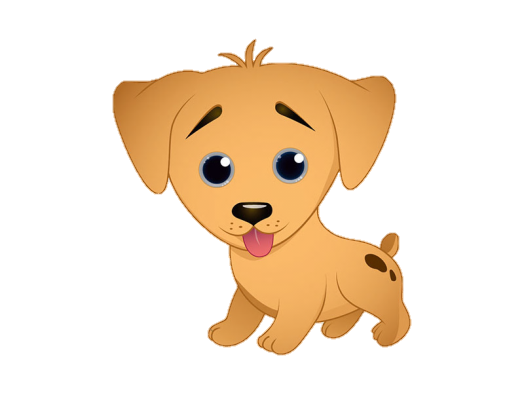